КУЛЬТУРА ПОВЕДЕНИЯ

ПРАВИЛА ПОВЕДЕНИЯ В ГОСТЯХ


Социально-бытовая ориентировка, 7 класс
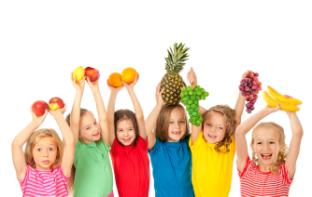 СОБИРАЯСЬ В ГОСТИ, ОЧЕНЬ ВАЖНО ПОДУМАТЬ НЕ ТОЛЬКО О ТОМ, КАКОЙ ПОДАРОК ВЫБРАТЬ ХОЗЯЕВАМ ДОМА И КАКОЙ НАРЯД ПРЕДПОЧЕСТЬ ДЛЯ ПРАЗДНИКА, НО И О ТОМ, КАК НЕОБХОДИМО ВЕСТИ СЕБЯ В ТАКОЙ ОБСТАНОВКЕ.
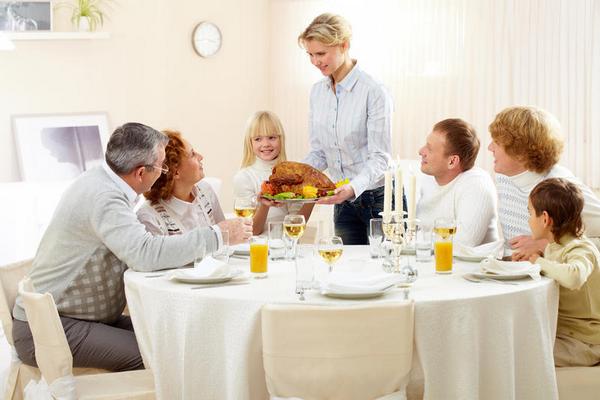 ВЫБИРАЕМ ОДЕЖДУ.
Стоит заранее позаботиться о выборе наряда. Он должен соответствовать ситуации и быть опрятным и аккуратным. Приходя в хорошо подобранной нарядной одежде, вы показываете свое уважение к виновникам торжества.
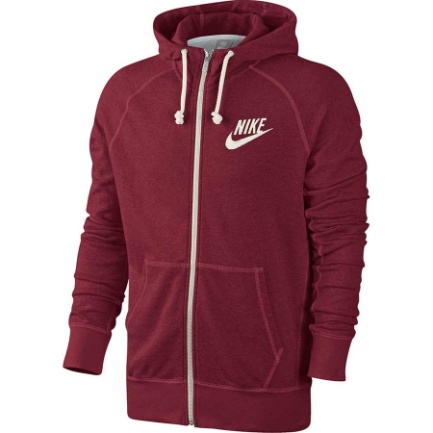 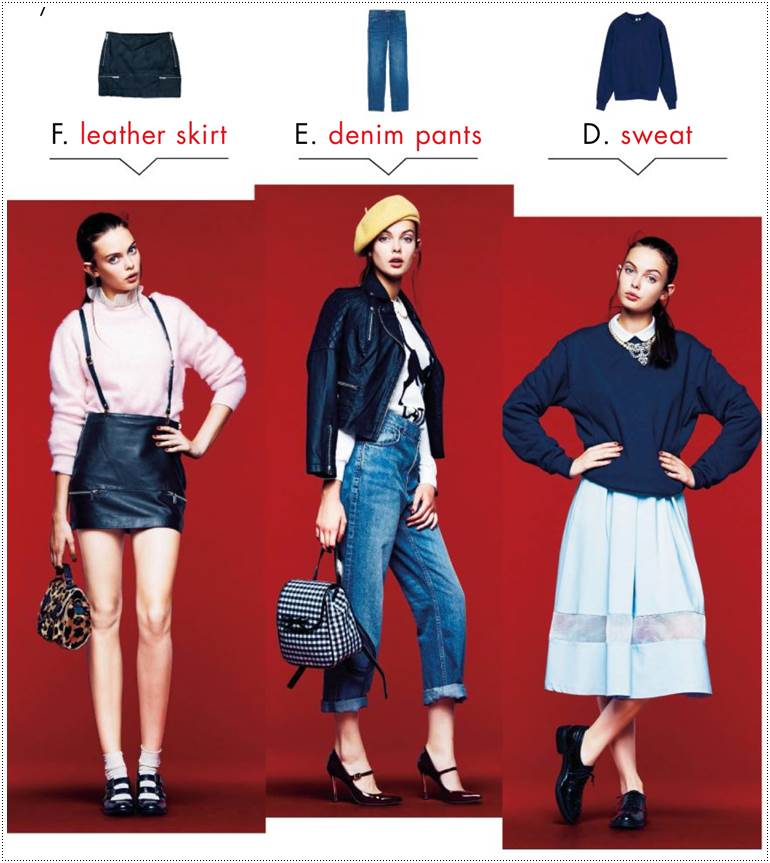 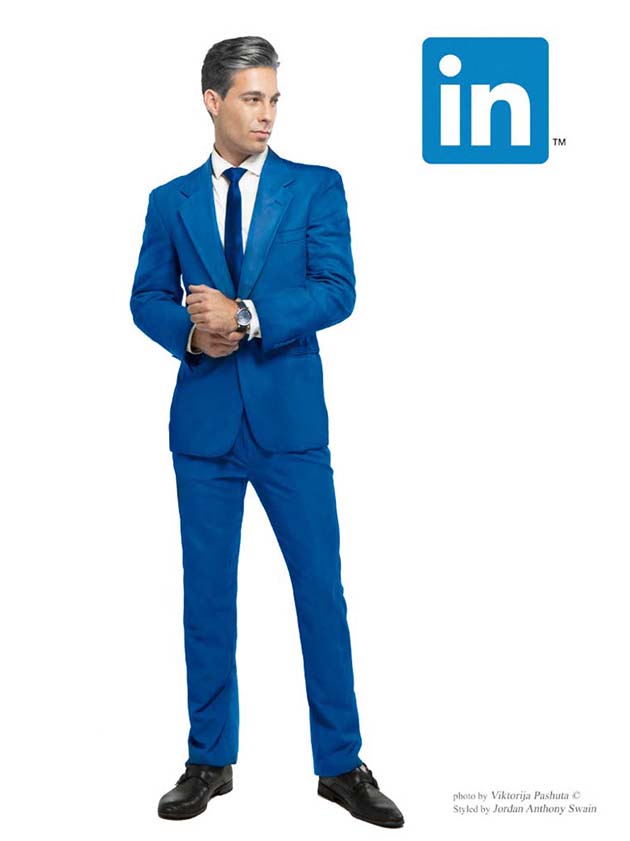 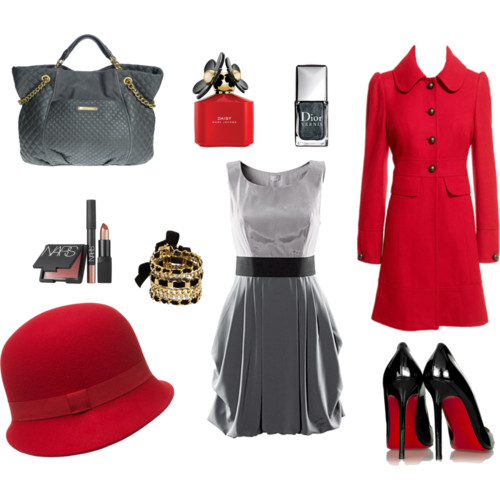 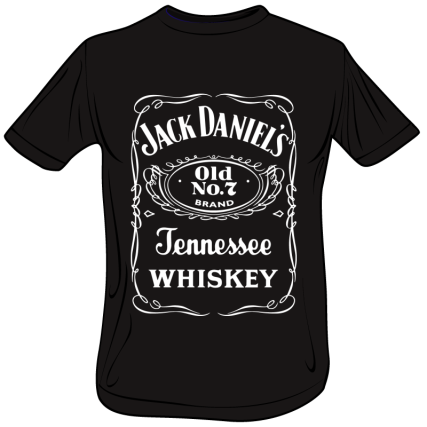 ВЫБИРАЕМ ПОДАРОК.
Невежливо приходить в гости без подарка. Подарок, преподнесенный на день рождения, должен доставить имениннику удовольствие. Он не должен быть слишком дорогим – этим вы можете поставить человека в неловкое положение.
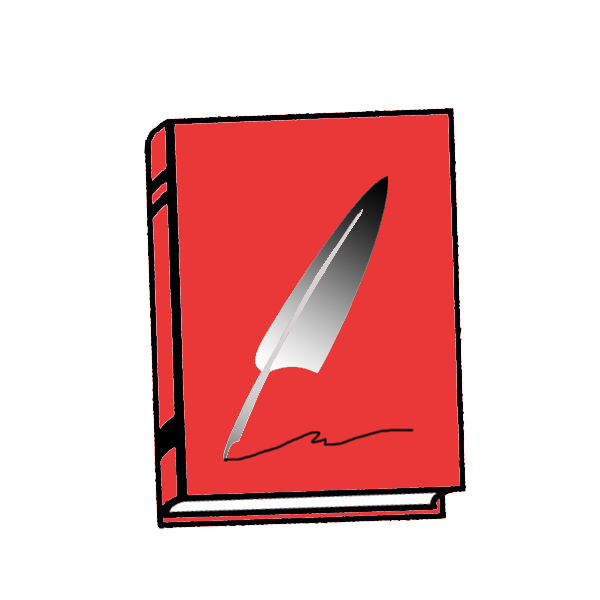 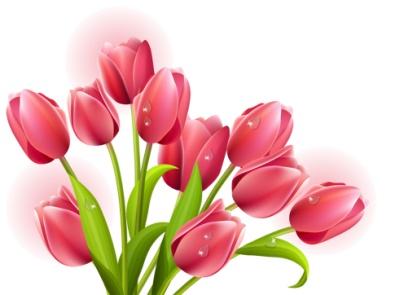 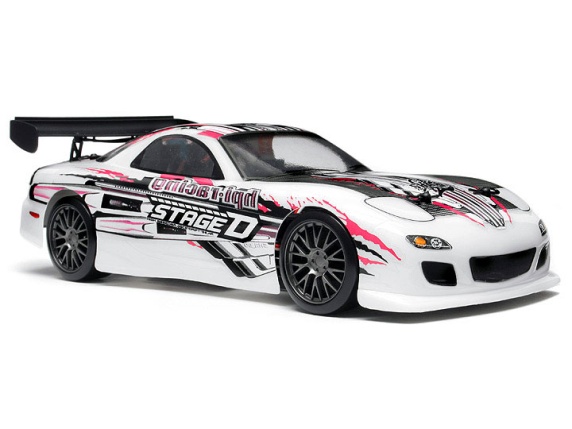 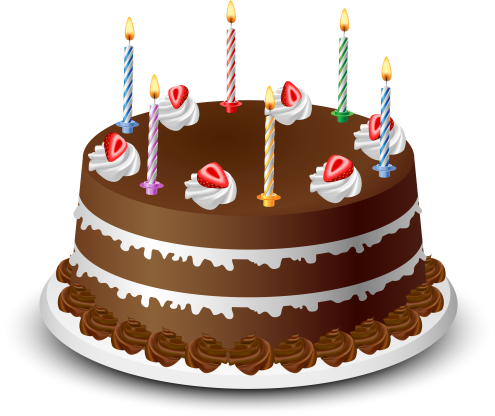 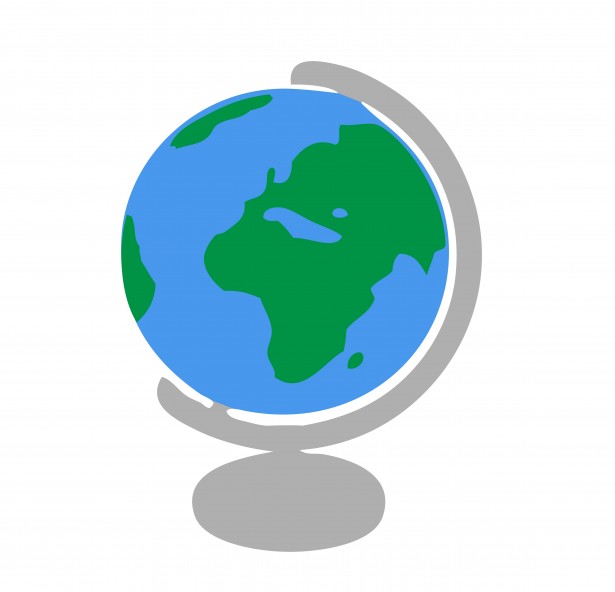 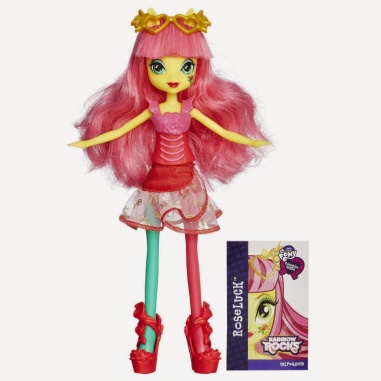 КАКОЙ ПОДАРОК ВЫБРАТЬ?
ВРУЧАЕМ ПОДАРОК.
Не рекомендуется вручать подарки в прихожей, даже если гость заглянул на пару минут и очень торопиться. Приглашенные должны переобуться, снять верхнюю одежду по сезону, поправить макияж и прически, если имеется необходимость, и только после этого пройти в комнату, где состоится празднование. Подарки дарят перед тем, как хозяин пригласит разместиться всех присутствующих за праздничным столом.
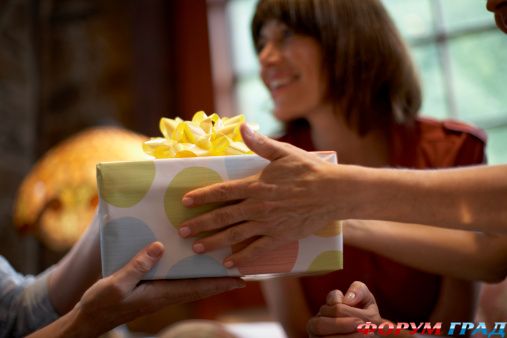 ПОВЕДЕНИЕ В ГОСТЯХ
Во время праздника необходимо вести себя свободно и непринужденно. Не стоит весь вечер сидеть молча, заставляя хозяев вас развлекать. Постарайтесь поддержать общую беседу и создать расслабленную и дружелюбную атмосферу.
Не забывайте о времени. Не стоит засиживаться в гостях допоздна. Уходить (как и приходить) всегда нужно вовремя.
   Прощаясь с хозяевами, не забудьте поблагодарить их за теплый прием и при желании пригласить посетить вас с ответным визитом.